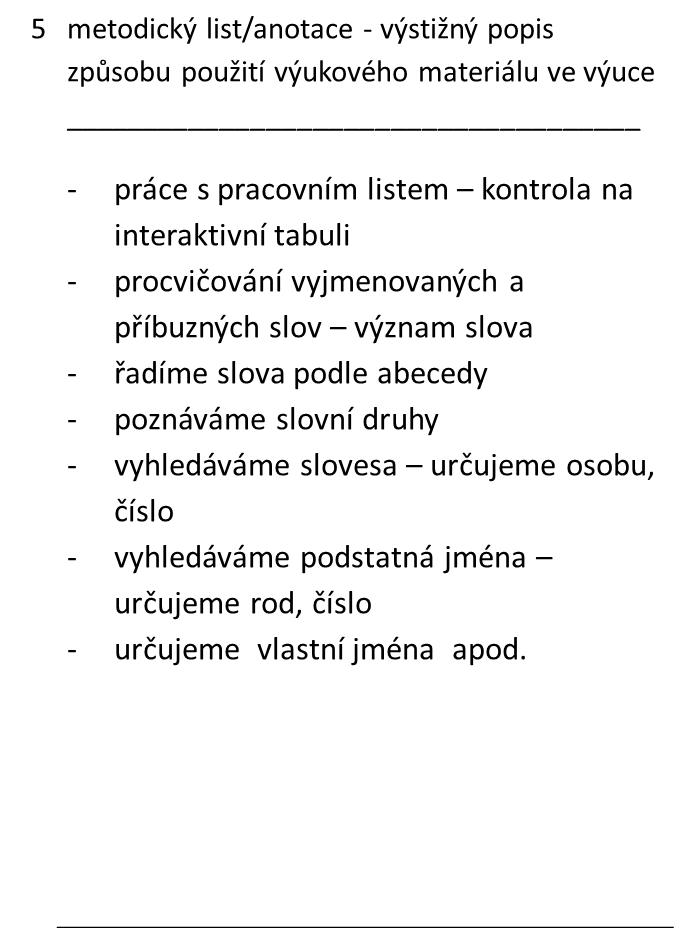 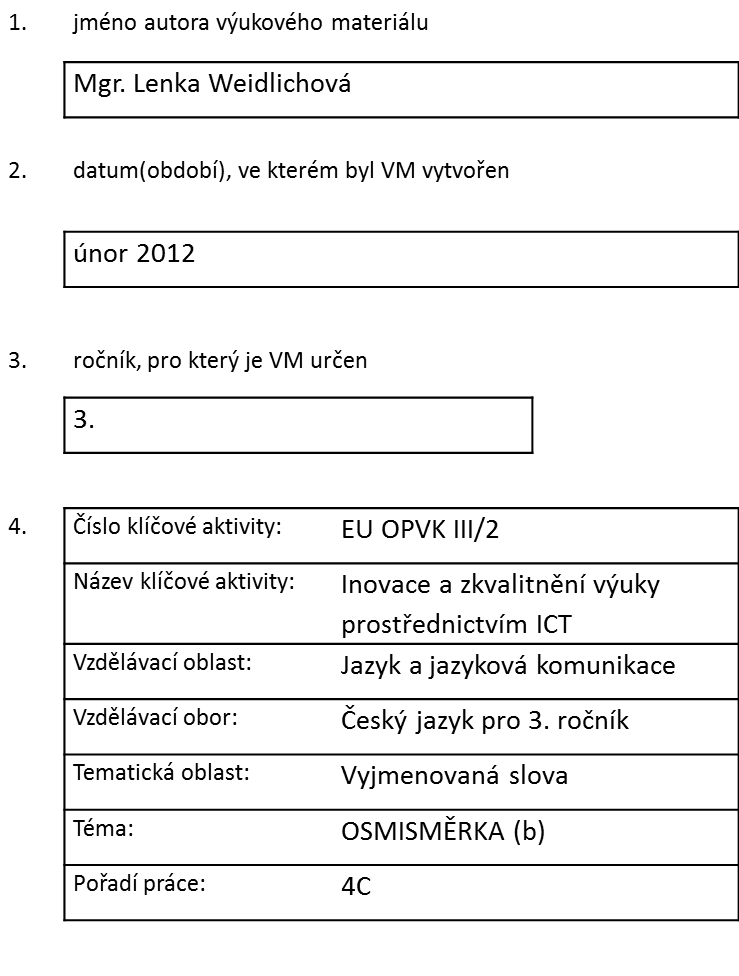 obyčej
bystrý
dobytek
býk
býlí
kobyla
Přibyslav
byt
nábytek
nabít
dobít
kobyla
bytná
mobil
OSMISMĚRKA (B)  (lidové rčení)
tajenka: _ _ _ _    _ _ _    _ _ _ _ _,  _ _ _ _   
 _ _ _ _ _ _ á.
obyčej
bystrý
dobytek
býk
býlí
kobyla
Přibyslav
byt
nábytek
nabít
dobít
kobyla
bytná
mobil
OSMISMĚRKA (B)  (lidové rčení)
tajenka: Když dne ubývá, noci přibývá.